1
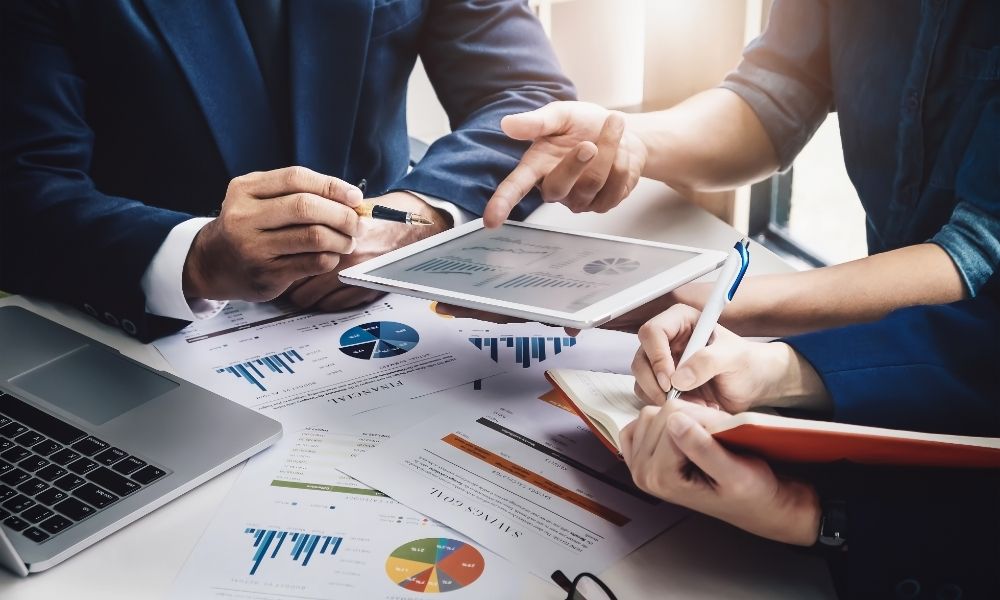 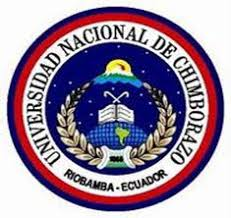 DESARROLLO ORGANIZACIONAL
Ing. Pablo Enrique Fierro López
DESARROLLO ORGANIZACIONAL
2
Las organizaciones con el paso del tiempo evolucionan y se transforman aceleradamente, colocándose hoy en día frente a nuevos retos, formas o modelos de actuación, evidenciándose que han pasado distintas fases enfatizan aspectos importantes de la administración.
DESARROLLO ORGANIZACIONAL ANTECEDENTES
3
DESARROLLO ORGANIZACIONAL CONCEPTOS
DESARROLLO ORGANIZACIONAL
4
DESARROLLO ORGANIZACIONAL
(Chiavenato, 2009)
Según Beckhard (1969)
Robbins y Jude (2013)
DESARROLLO ORGANIZACIONAL
Define DO como "un esfuerzo planeado que abarca toda la organización, administrado desde arriba, para aumentar la eficacia y la salud de la organización, a través de intervenciones planeadas en los procesos organizacionales, usando conocimientos de la ciencia del comportamiento".
Beckhard (1969)
Según Beckhard (1969)
DO es "una respuesta al cambio, una compleja estrategia educacional con la finalidad de cambiar las creencias, actitudes, valores y estructura de las organizaciones, de modo que éstas puedan adaptarse mejor a nuevas tecnologías, nuevos mercados y nuevos desafíos, y al aturdidor ritmo de los propios cambios".
Bennis (1969)
DESARROLLO ORGANIZACIONAL
Torres, N. Et al, definen al Desarrollo Organizacional como una estrategia que implica una reingeniería de los sistemas comunes de la organización que aborda la idea de participación y desarrollo de las personas mediante la preparación y la aplicación de modelos prácticos y eficientes de comportamiento que se adoptan a través de la gestión.
Para varios autores, la apreciación sobre los alcances del Desarrollo Organizacional, se constituye aún un paradigma muy complejo
DESARROLLO ORGANIZACIONAL EVOLUCION HISTORICA
8
DESARROLLO ORGANIZACIONAL
El desarrollo organizacional se basa en las siguientes premisas: